Презентація на тему:Богдан Хмельницький
Підготував
учень 8-А класу
Шкадар Володимир
Богдан Михайлович Хмельницький народився 27 грудня 1595 в селі Суботів у родині сотника чигиринського полку Михайла Хмельницького.
Очолив національно-визвольну війну Богдан Хмельницький (1595-1657). Гетьман Війська Запорозького, полководець і державний діяч. Був освіченою людиною, закінчив Львівський єзуїтський колегіум. Знав кілька мов, історію, юриспруденцію, військову справу тощо
Польсько-турецька війна
У 1620-1621 роках Богдан Хмельницький бере участь у польсько-турецькій війні, під час якої гине його батько, а він сам потрапляє в полон. Після двох років полону Хмельницькому вдається втекти. Після повернення до Суботова він записується в реєстрове козацтво.
Війна проти поляків
У 1648 році Хмельницький з чотирьохтисячним військом виступив проти поляків. Це був початок нового козацького повстання, яке незабаром перетворилося на Національно-визвольну війну українського народу, очолену Б. Хмельницьким.
Битва під Берестечком
На початку червня 1651 відбулася битва під Берестечком, що закінчилася поразкою козацького війська. Кримський хан кинувся навтіки, а коли Богдан намагався зупинити його, захопив гетьмана і близько місяця утримував в полоні. Восени був укладений Білоцерківський договір, який знищив майже всі завоювання українського народу.
Битва під Жовтими Водами
Дізнавшись про виступи ворожих військ, Богдан Хмельницький оточує 29 квітня противника біля річки Жовті Води. Під час зятяжних боїв він заручаєтся підтримкою реєстрових козаків. У вирішальному бою 16 травня польське військо було розгромлено. Близько 3 тис. поляків, у т.ч. смертельно поранений С.Потоцький, потрапили у полон
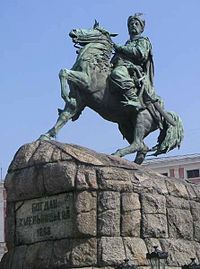 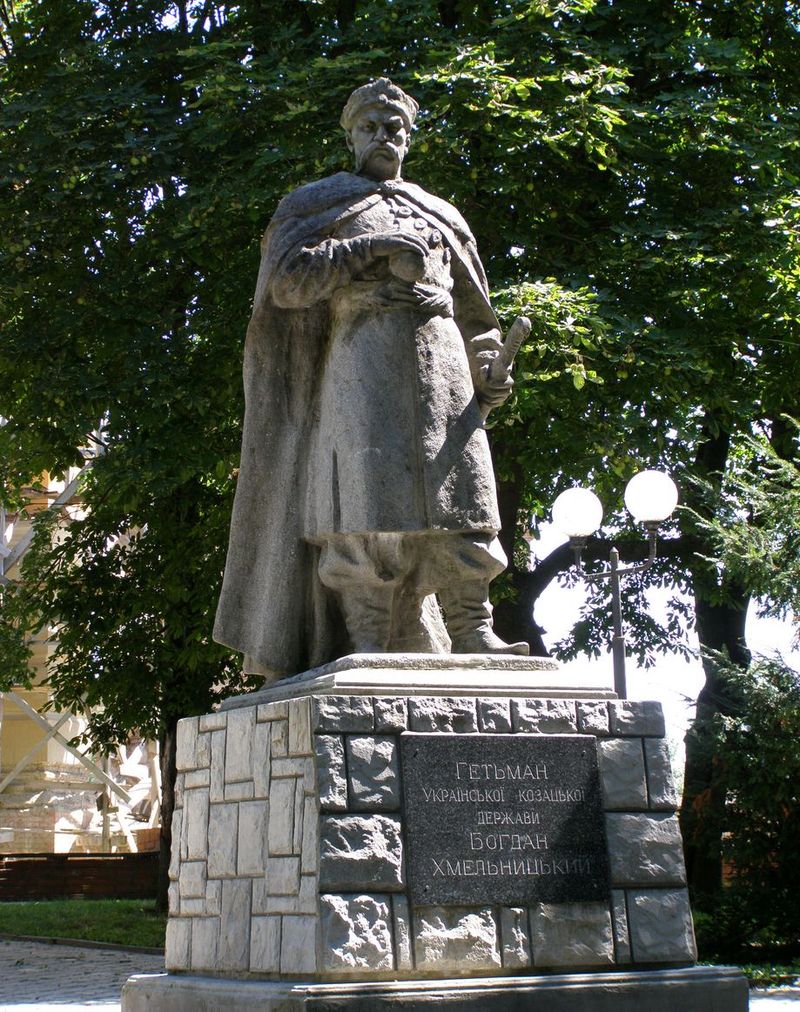 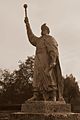 в Любомлі
У Києві
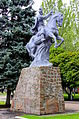 в Берестечку
в Донецьку
Дякую за увагу